Deep CNNs for Detection and Segmentation
About the Course
CS6501: Computational Visual Recognition
Instructor: Vicente Ordonez
Email: vicente@virginia.edu
Office Hour: 310 Rice Hall, Tuesday 3pm to 4pm.
Website: http://www.cs.virginia.edu/~vicente/recognition
Class Location: Olsson Hall, 005
Class Times: Tuesday-Thursday 11:00am – 12:15pm
Piazza: http://piazza.com/virginia/fall2017/cs6501009/home
2
Teaching Assistants
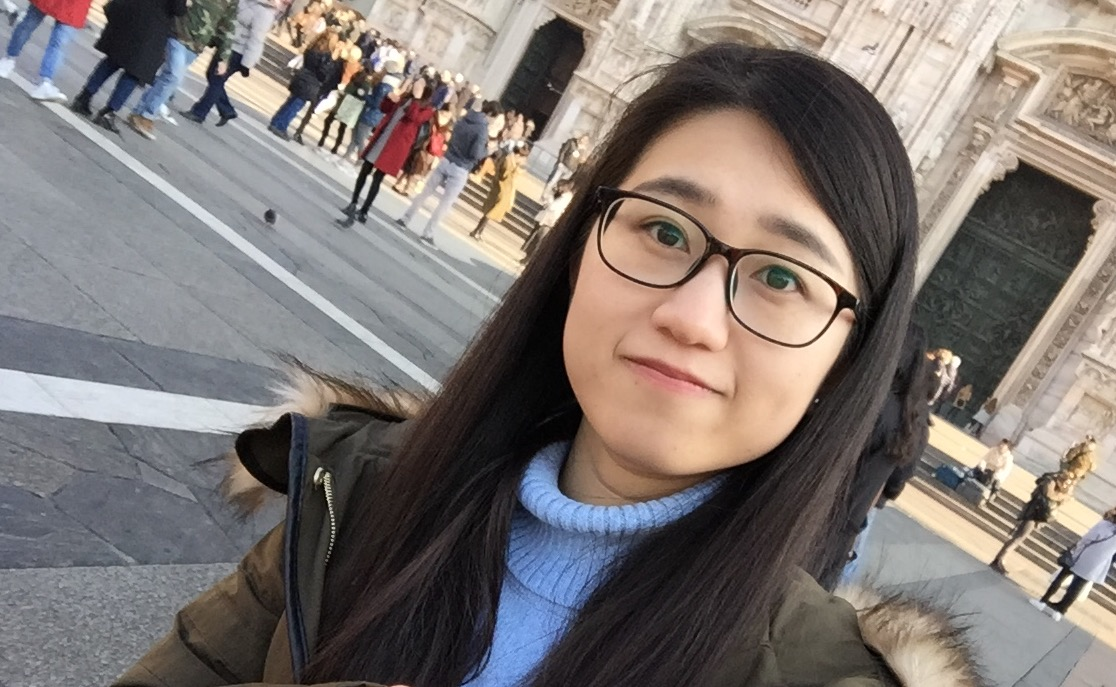 Tianlu Wang 
PhD StudentOffice Hours: Wednesdays 5 to 6pm. 
Location: Rice 430, desk 12
Siva Sitaraman
MSc StudentOffice Hours: Fridays 3 to 4pm. 
Location: Rice 204
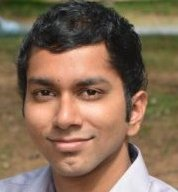 Piazza: http://piazza.com/virginia/fall2017/cs6501009/home
Outline for Today
CNNs for Object Detection
CNNs for Segmentation
De-convolutional Layers!
4
Object Detection
deer
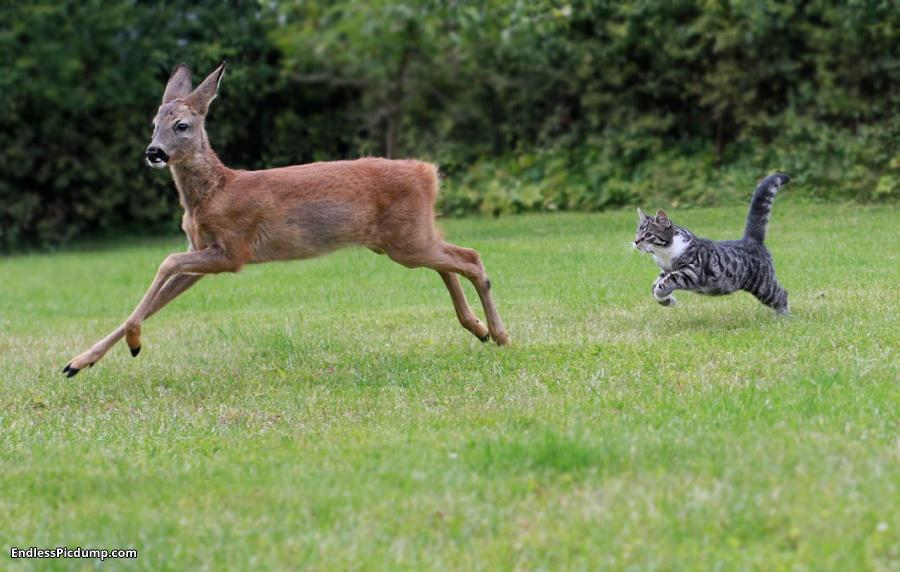 cat
Object Detection as Classification
deer?
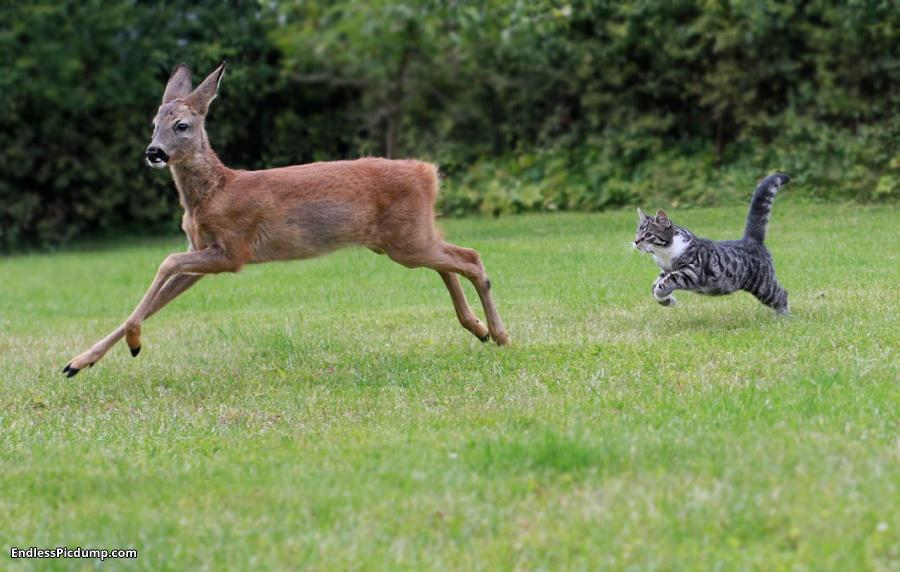 cat?
CNN
background?
Object Detection as Classification
deer?
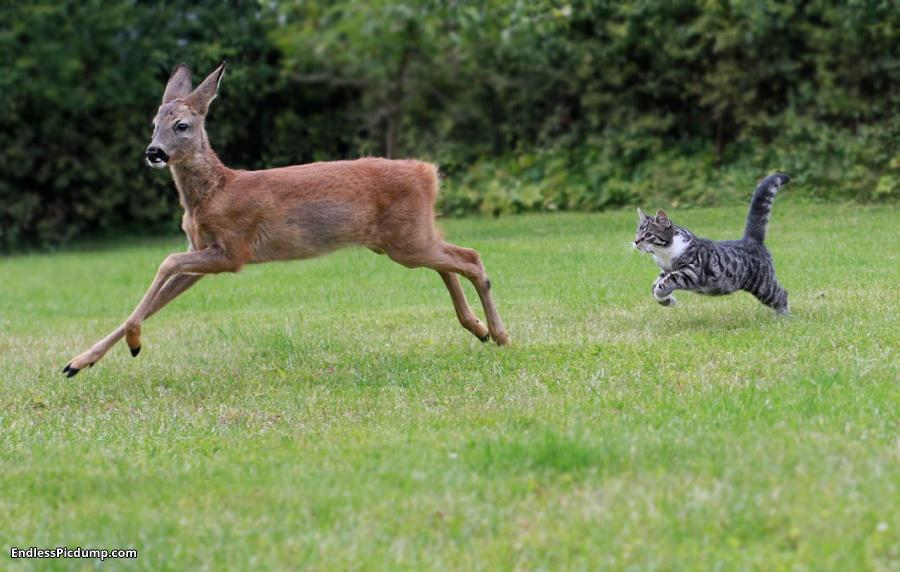 cat?
CNN
background?
Object Detection as Classification
deer?
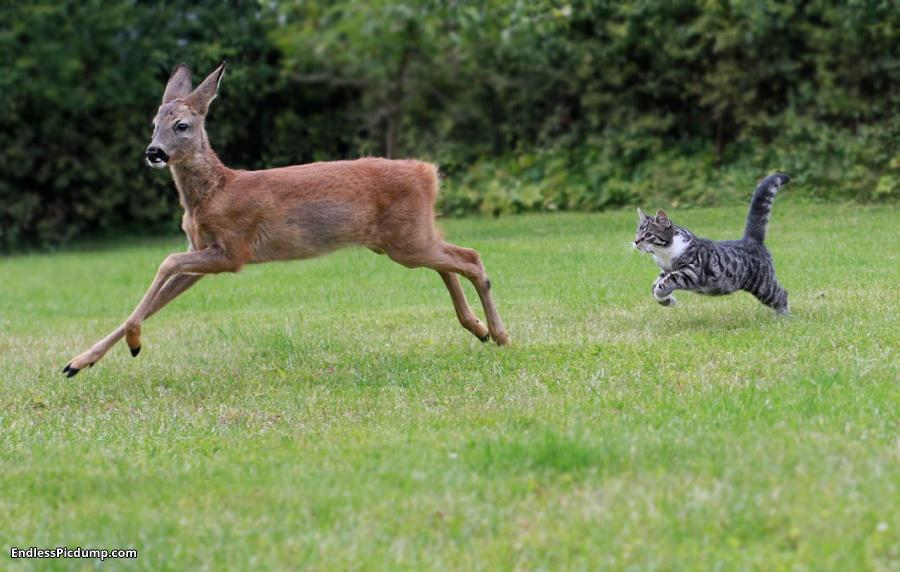 cat?
CNN
background?
Object Detection as Classificationwith Sliding Window
deer?
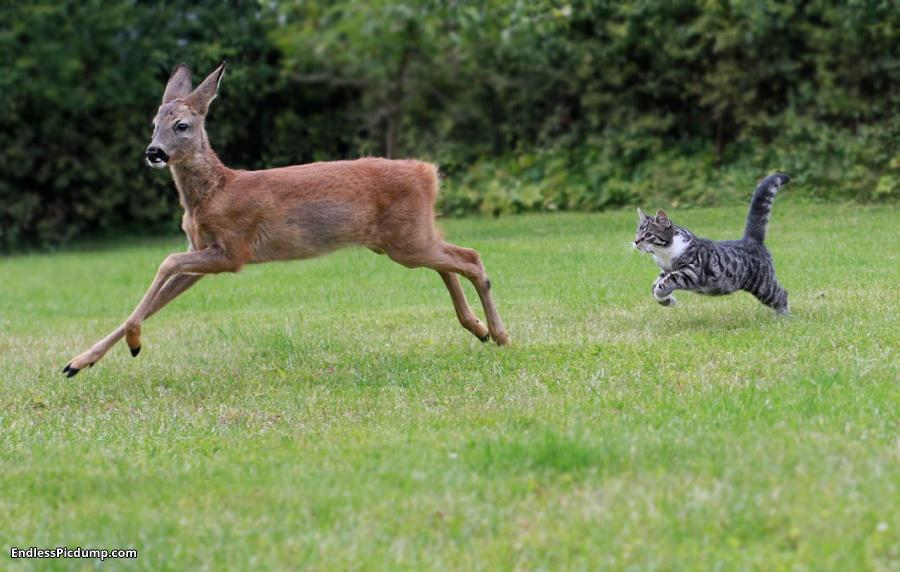 cat?
CNN
background?
Object Detection as Classificationwith Box Proposals
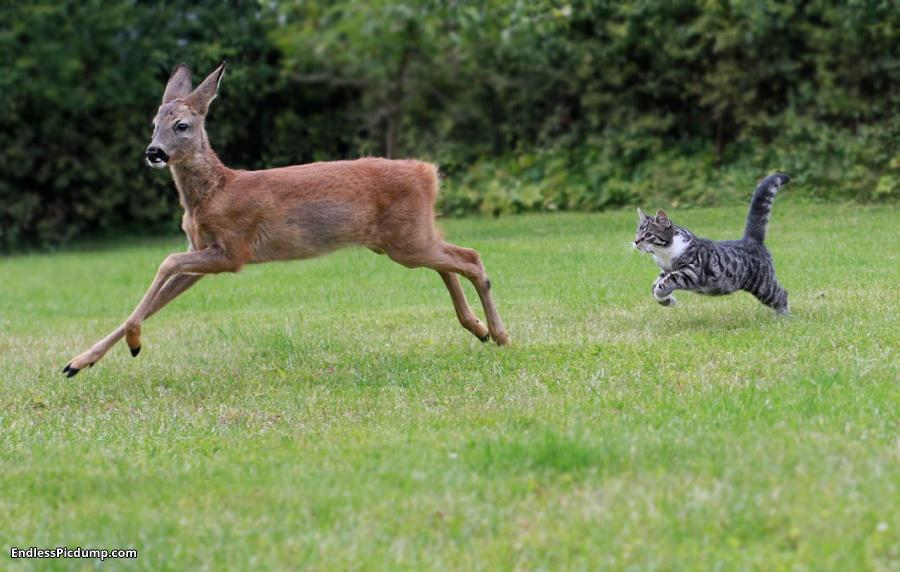 Box Proposal Method – SS: Selective Search
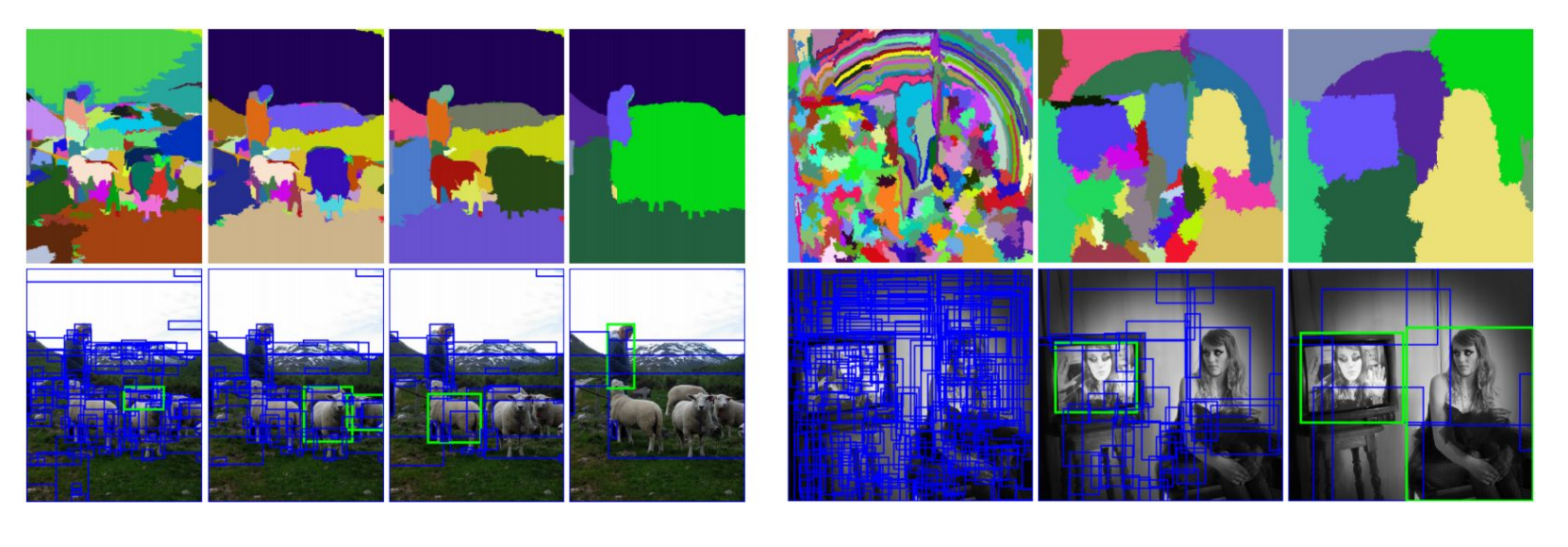 Segmentation As Selective Search for Object Recognition. van de Sande et al. ICCV 2011
RCNN
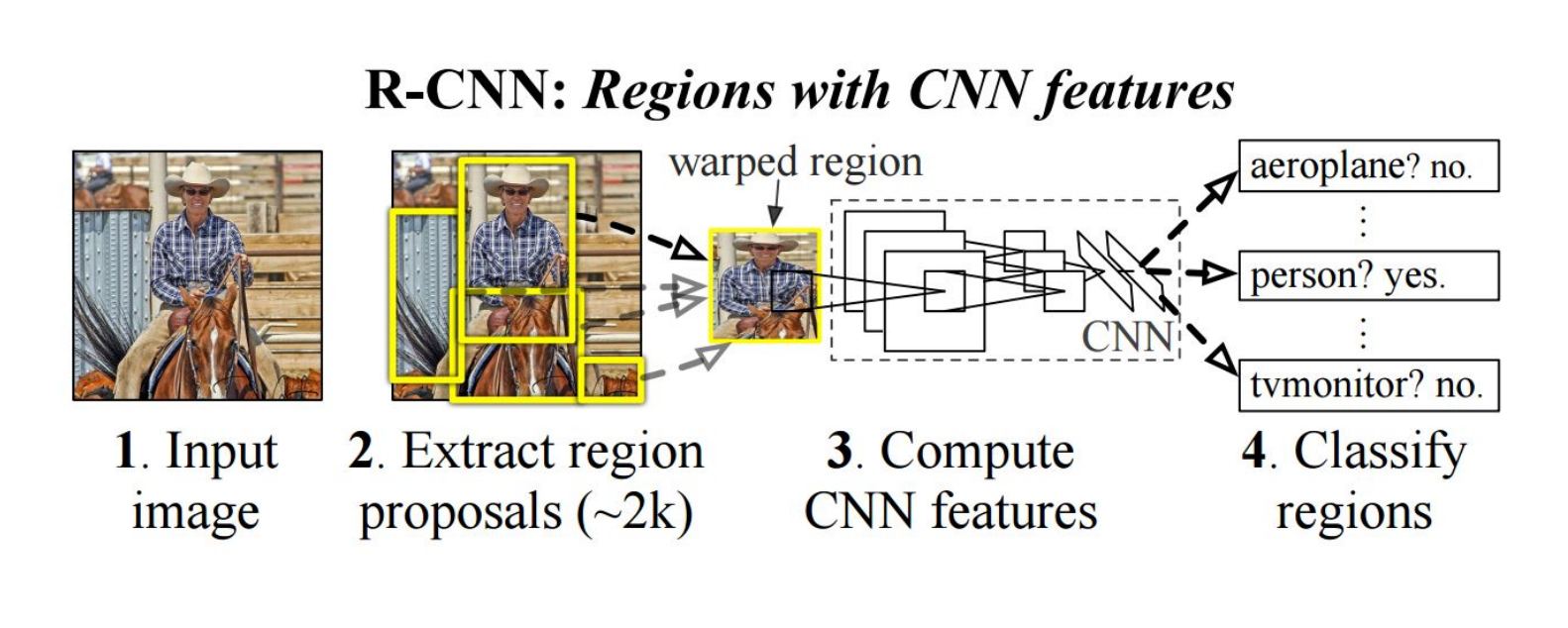 https://people.eecs.berkeley.edu/~rbg/papers/r-cnn-cvpr.pdf
Rich feature hierarchies for accurate object detection and semantic segmentation. Girshick et al. CVPR 2014.
Fast-RCNN
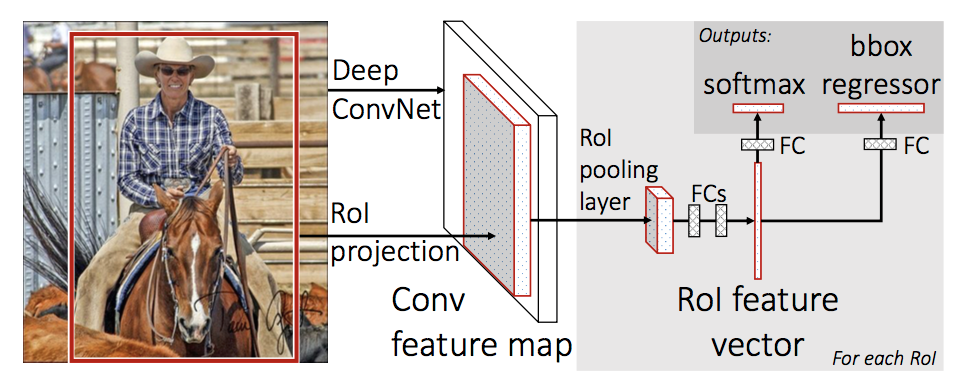 Idea: No need to recompute features for every box independently,          Regress refined bounding box coordinates.
https://arxiv.org/abs/1504.08083
https://github.com/sunshineatnoon/Paper-Collection/blob/master/Fast-RCNN.md
Fast R-CNN. Girshick. ICCV 2015.
Faster-RCNN
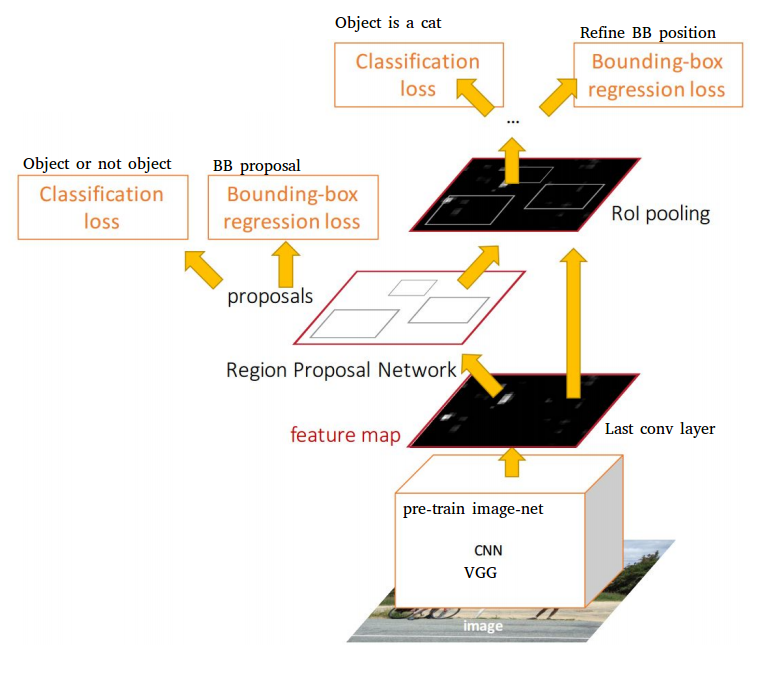 Idea: Integrate the Bounding Box Proposals as part of the CNN predictions
https://arxiv.org/abs/1506.01497
Ren et al. NIPS 2015.
YOLO- You Only Look Once
Idea: No boundingbox proposals.Predict a class and a 
box for every location
in a grid.
https://arxiv.org/abs/1506.02640
Redmon et al. CVPR 2016.
YOLO- You Only Look Once
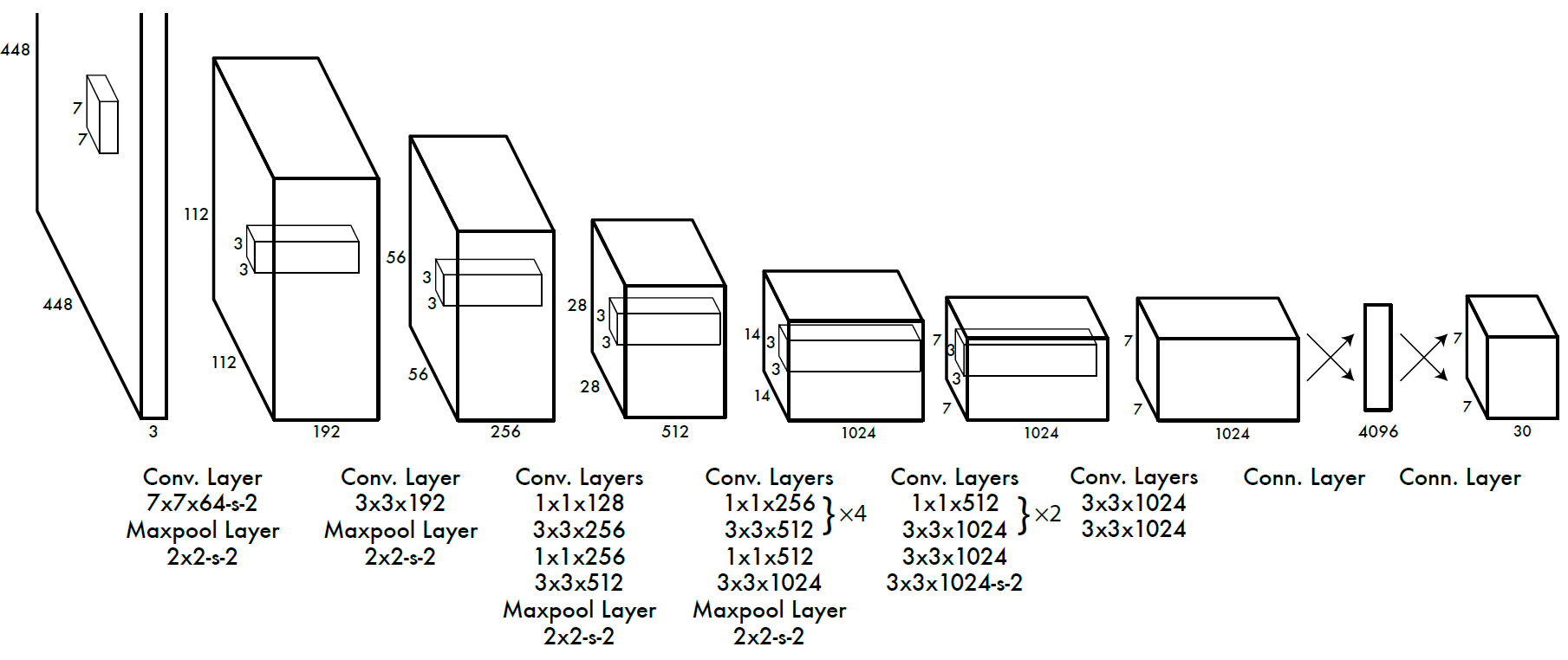 Divide the image into 7x7 cells. 
Each cell trains a detector.
The detector needs to predict the object’s class distributions.
The detector has 2 bounding-box predictors to predict 
bounding-boxes and confidence scores.
https://arxiv.org/abs/1506.02640
Redmon et al. CVPR 2016.
SSD: Single Shot Detector
Idea: Similar to YOLO, but denser grid map, multiscale grid maps. + Data augmentation + Hard negative mining + Other design choices in the network.
Liu et al. ECCV 2016.
Semantic Segmentation / Image Parsing
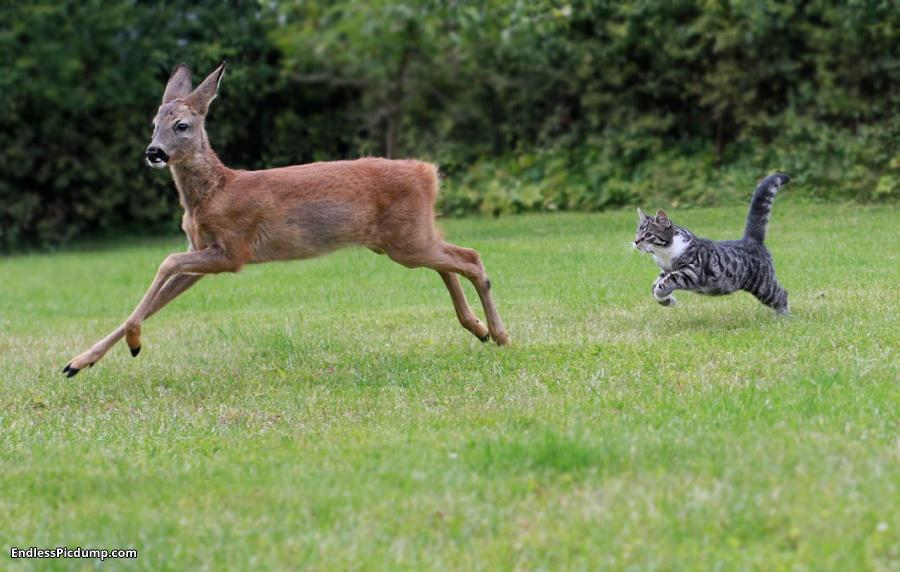 deer
cat
trees
grass
Idea 1: Convolutionalization
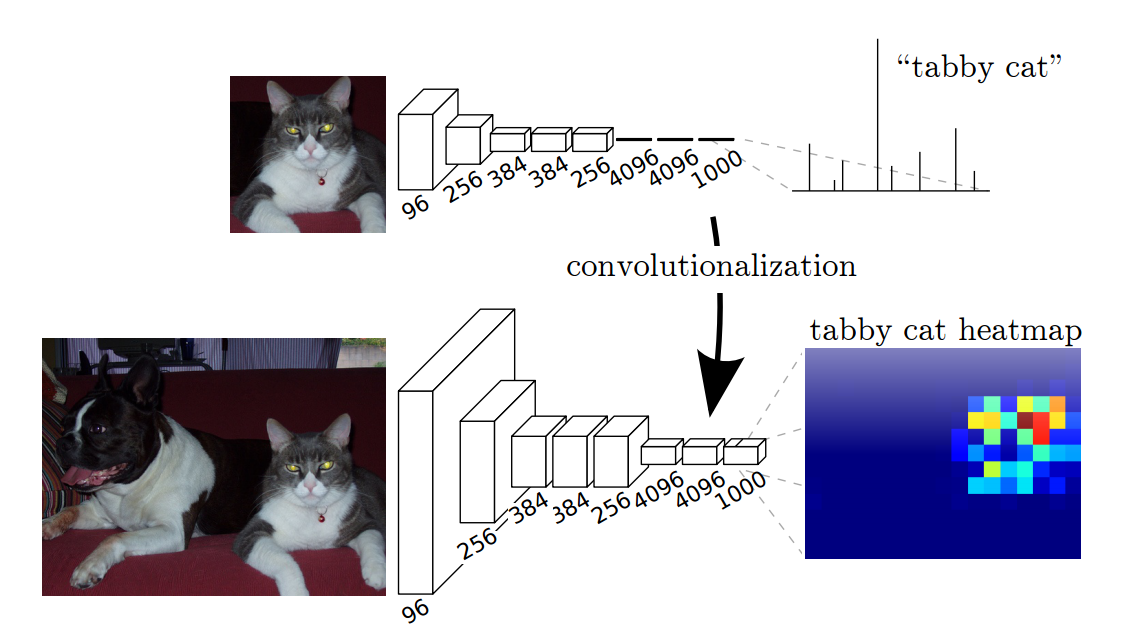 However resolution of the segmentation map is low.
https://people.eecs.berkeley.edu/~jonlong/long_shelhamer_fcn.pdf
Idea 1: Convolutionalization
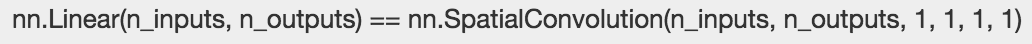 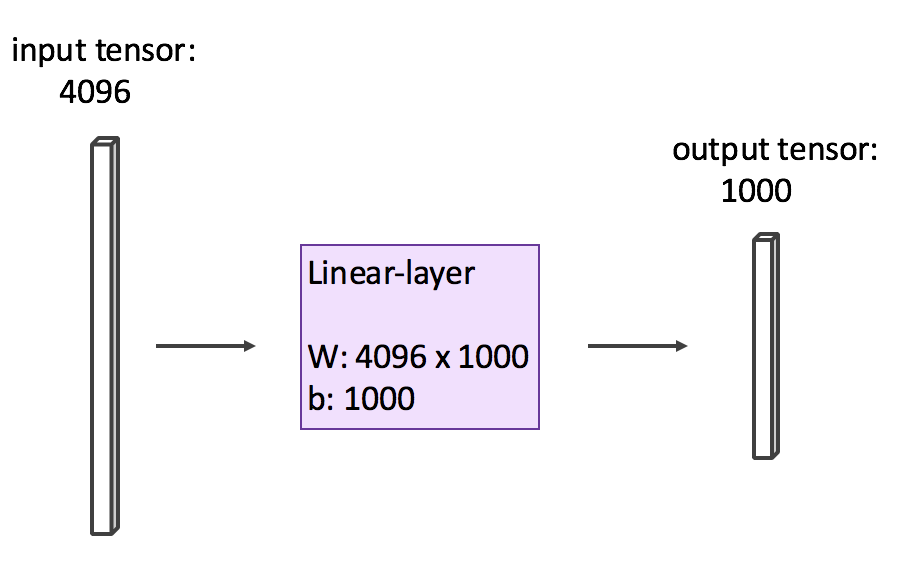 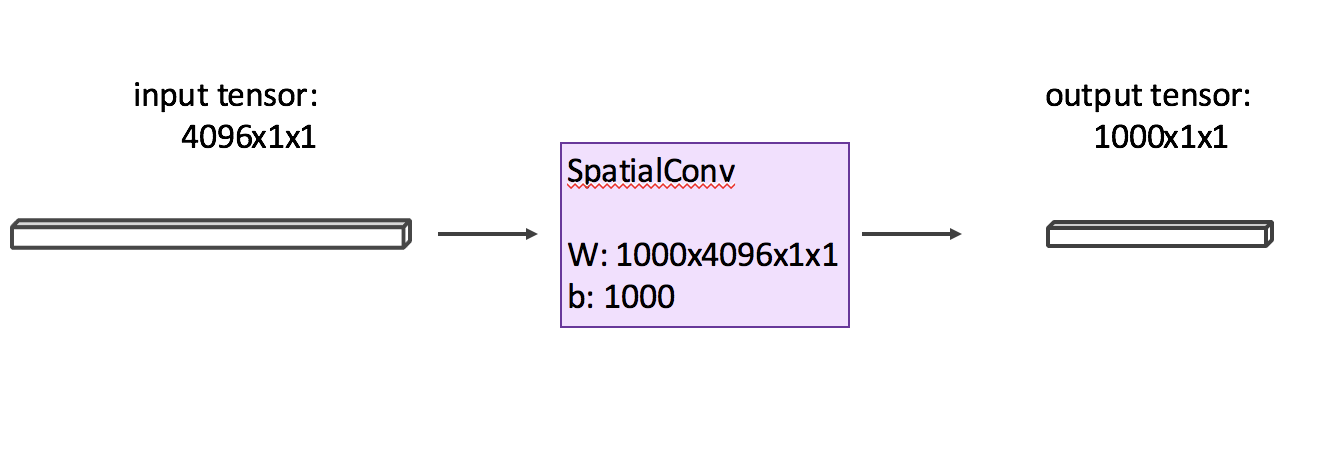 Idea 2: Up-sampling Convolutions or ”Deconvolutions”
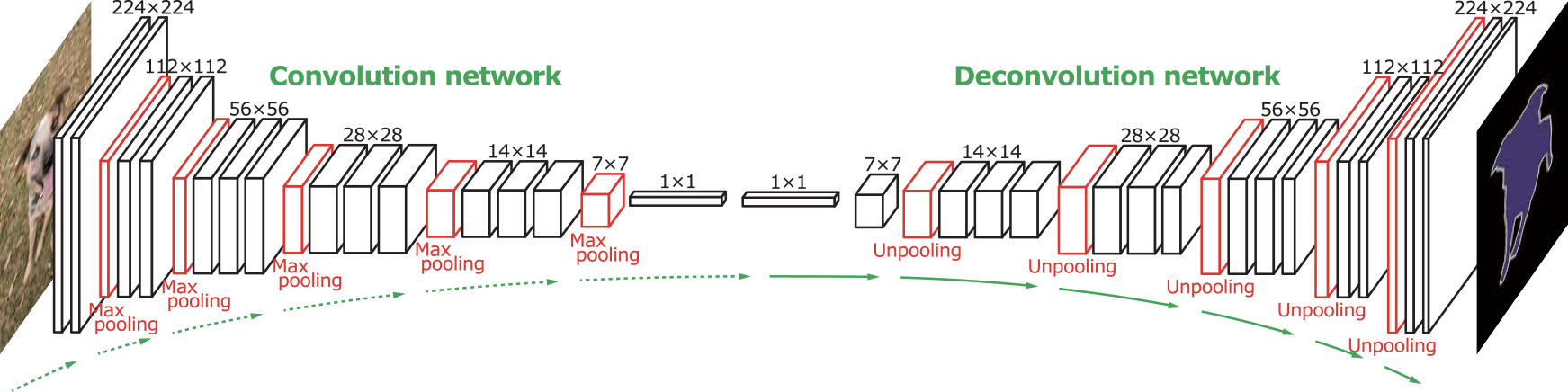 http://cvlab.postech.ac.kr/research/deconvnet/
Idea 2: Up-sampling Convolutions or ”Deconvolutions”
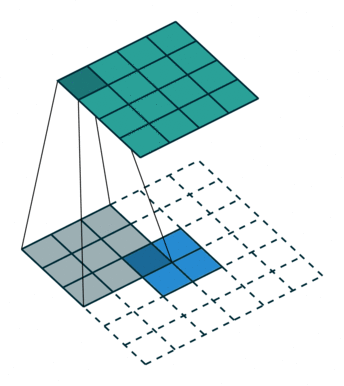 https://github.com/vdumoulin/conv_arithmetic
Idea 2: Up-sampling Convolutions or ”Deconvolutions”
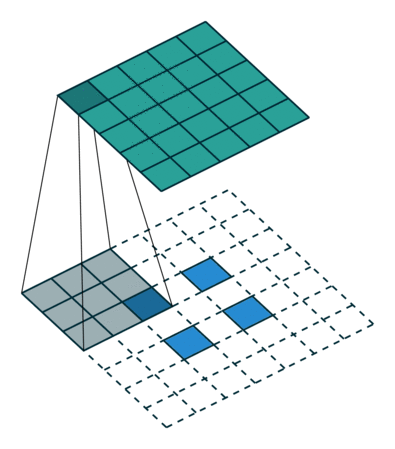 https://github.com/vdumoulin/conv_arithmetic
Idea 2: Up-sampling Convolutions or ”Deconvolutions”
Deconvolutional Layers
Upconvolutional Layers
Backwards Strided Convolutional Layers
Fractionally Strided Convolutional Layers
Transposed Convolutional Layers
Spatial Full Convolutional Layers
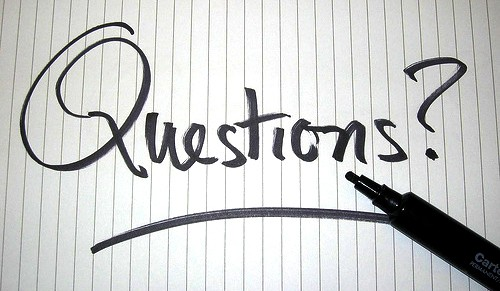 25